24 December 2022
Operations with complex numbers
LO: To understand how to add, subtract and multiply complex numbers.
Operations with complex numbers
Two complex numbers are equal if, and only if, their real and imaginary parts are equal.
So, given that z1 = a1 + ib1, z2 = a2 + ib2 and a1, b1, a2, b2 ∈ ℝ.
b1= b2
(z1 = z2)
⇔
a1= a2
and
or
(z1 = z2)
Im(z1) = Im(z2)
and
⇔
Re(z1) = Re(z2)
Addition and subtraction of complex numbers
The addition of complex numbers is defined in a very simple way:
So, given that z1 = a1 + ib1, z2 = a2 + ib2 and a1, b1, a2, b2 ∈ ℝ.
+
(a2 + ib2)
(z1 + z2)
=
(a1 + ib1)
+
(ib1  + ib2)
=
(a1 + a2)
+
i(b1  + b2)
=
(a1 + a2)
Likewise,
–
(a2 + ib2)
(z1 – z2)
=
(a1 + ib1)
+
(ib1 – ib2)
=
(a1 – a2)
+
i(b1 – b2)
=
(a1 – a2)
Multiplication: a complex number by a real number
To multiply a complex number by a real number, use the distributive property:
So, given that z = a + ib, and l, a, b ∈ ℝ.
lz
=
l(a + ib)
+
i(lb)
=
(la)
Multiplication: a complex number by another complex number
Use the distributive property and the fact that i2 = –1 to multiply two complex numbers
(a2 + ib2)
·
(z1 · z2)
=
(a1 + ib1)
+
a1ib2
i2b1b2
=
a1a2
ib1a2
+
+
=
a1a2
+
i(a1b2 + a2b1)
–
b1b2
=
(a1a2 – b1b2)
+
i(a1b2 + a2b1)
Division of complex numbers
To divide complex numbers, you should use several of the properties that we have learned so far:
Multiplying the numerator and denominator by the conjugate of the denominator
a1 + ib1
a2 – ib2
·
=
a2 + ib2
a2 – ib2
–1
a1 a2
– i2b1b2
– a1ib2
+ ib1a2
and notice that the denominator becomes a positive real number
Multiplying both
=
–1
(a1 a2
a2b1
– a1b2)
+ b1b2)
+ i(
Separate the real and imaginary parts.
=
a1 a2
+ b1b2
a2b1
– a1b2
Separate fractions.
+ i
=
The division formula can be written in the form
Powers and roots of complex numbers
To find powers of complex numbers, you should use the binomial theorem
Given the complex number z = 1 – 2i, find z3
Using the binomial theorem:
(1 – 2i)3
=
(a + x)n =
=
+
+
+
+
+
=
+
=
+
+
=
+
8i
=
Powers and roots of complex numbers
Let z = x + yi, where x, y ∈ ℝ such that
8 – 6i
⇒
=
Expanding
(x + yi)2
8 – 6i
=
y2
=
2xyi
–
x2
+
8 – 6i
Equating the real and imaginary parts
imaginary part
real part
– 6i
2xyi
y2
=
–
x2
=
8
Solving the simultaneous equations by substitution
– 6
2xy
=
=
–
x2
8
y
=
=
–
x2
8
y
⇒
=
=
8x2
–
x4
9
0
–
x4
=
8x2
–
9
and
=
=
x = ± 3
⇒
0
=
(x2 + 1)
(x2 – 9)
Are the only real solution for x
Thank you for using resources from
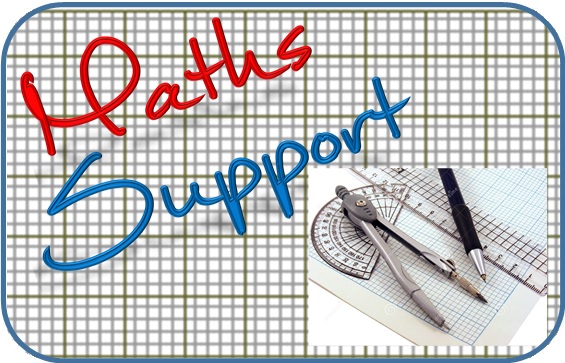 For more resources visit our website
https://www.mathssupport.org
If you have a special request, drop us an email
info@mathssupport.org